Review of SIT-38 Session Outcomes
SIT Chair Team
Agenda Item #9.6
SIT-38 2023, ESA/ESRIN
29th - 30th March 2023
1.1 Welcome and Opening Remarks
Issue raised
None
Action and Decisions recorded
None
1.2 CEOS 2023-2025 Work Plan
Issue raised
2023-2025 Work Plan has been endorsed virtually prior to SIT-38
Thanks to all contributors
Action and Decisions recorded
None
Documents
2023-2025 CEOS Work Plan
2.1 Carbon and Climate Session Introduction
Issue raised
None.
Action and Decisions recorded
None.
2.2 Update on the CEOS Strategy for the Global Stocktake
Issue raised
GST Strategy Document V3.1 approved at CEOS Plenary 2021 contains nine recommendations for specific actions on CEOS Agencies and bodies to support the GST
To support recommendations, multiple contributions to Earth Information Day at COP-27 have been made, there are preparations ongoing for EID at COP-28
Updates on each of the GST Strategy Recommendations can be found in the presentation

Actions and Decisions recorded and Documents endorsed
None
2.3 Greenhouse Gas (GHG) Roadmap
Issues raised
Next steps on the Roadmap:
Align for GHG TT activities and converge with the AFOLU Roadmap  (covered in CARB-20-01 & GST-2022-06)
Prepare the community for the products of new upcoming satellite missions & ensure continuity to earlier/existing missions
Challenges noted for the GST product.  Substantial interest from public & policymakers in the product.  
Clear need for this information with over 50 countries not reporting emissions in the last decade.  
These lessons learned provide the context and motivation to advance and improve on these products.
Noted need to consider operationalisation in due course
Strong interest expressed from several CEOS agencies in the methane aspects in particular
Actions and Decisions recorded and Documents endorsed
None
2.4 WMO GHG Initiative Update
Issues raised
WMO and partners are developing a top-down GHG monitoring framework, building on existing elements
Primary outputs will be: Time-continuous global fields of CO2, CH4 and N2O concentrations; Consolidated, top-down, monthly estimates of GHG fluxes 
19th World Meteorological Congress, May-June 2023; goal is intergovernmental agreement to develop and implement this system
A number of further events planned, starting with: Greenhouse gas modeling/assimilation workshop, tentatively in Bonn late August/early September 2023
Actions and Decisions recorded
None.
Documents endorsed
None.
2.5 CEOS AFOLU Roadmap
Issue raised
Roadmap remains in progress with multiple CEOS agency thematic expert contributors
Example progress in Agriculture was shown by Ian Jarvis, including on Essential Agricultural Variables
Emphasised the importance of this Roadmap to the inventory communities
Noted the use of satellite data for emission factors in reporting but a trend away from using satellites for wall to wall mapping by many countries for UNFCCC reporting
CEOS needs to reflect on measures to improve the uptake of EO data products for activity data
See https://iopscience.iop.org/article/10.1088/1748-9326/acba31 
Actions and Decisions recorded
TBA
Documents endorsed
TBA
2.6 Ocean Carbon Roadmap Proposal
Issues raised
Proposed Roadmap would serve as a guiding vision for long term space agency coordination around Aquatic Carbon by providing a framework for long-term (~ 15+ years) coordination of CEOS agency observing programmes in support of the needs for Aquatic carbon related information. 
The contribution and coordination from IOCCG/CEOS OCR-VC agencies will be essential to work towards actual deliverables. Most agencies have carbon-related activities on which the roadmap will build on ; 
At IOCCG level, an IOCCG Ocean (Aquatic?) Carbon from Space Task Force being initiated, and also Working Group on Primary Production, 
Need CEOS agencies to put the necessary resources to contribute to the roadmap
Actions and Decisions recorded
OCR-VC to liaise with SIT Chair to provide an assessment of the resources required from the relevant CEOS agencies to undertake the development of the Aquatic Carbon Roadmap. SIT Chair will support communication of the requests to CEOS Principals.
2.7 AFOLU and GHG roadmaps - comparison of paradigms
Issues raised
Briefly considered the intersection in IPCC terms of the observations and outputs of the AFOLU and GHG Roadmaps

Actions and Decisions recorded
None
Documents endorsed
None
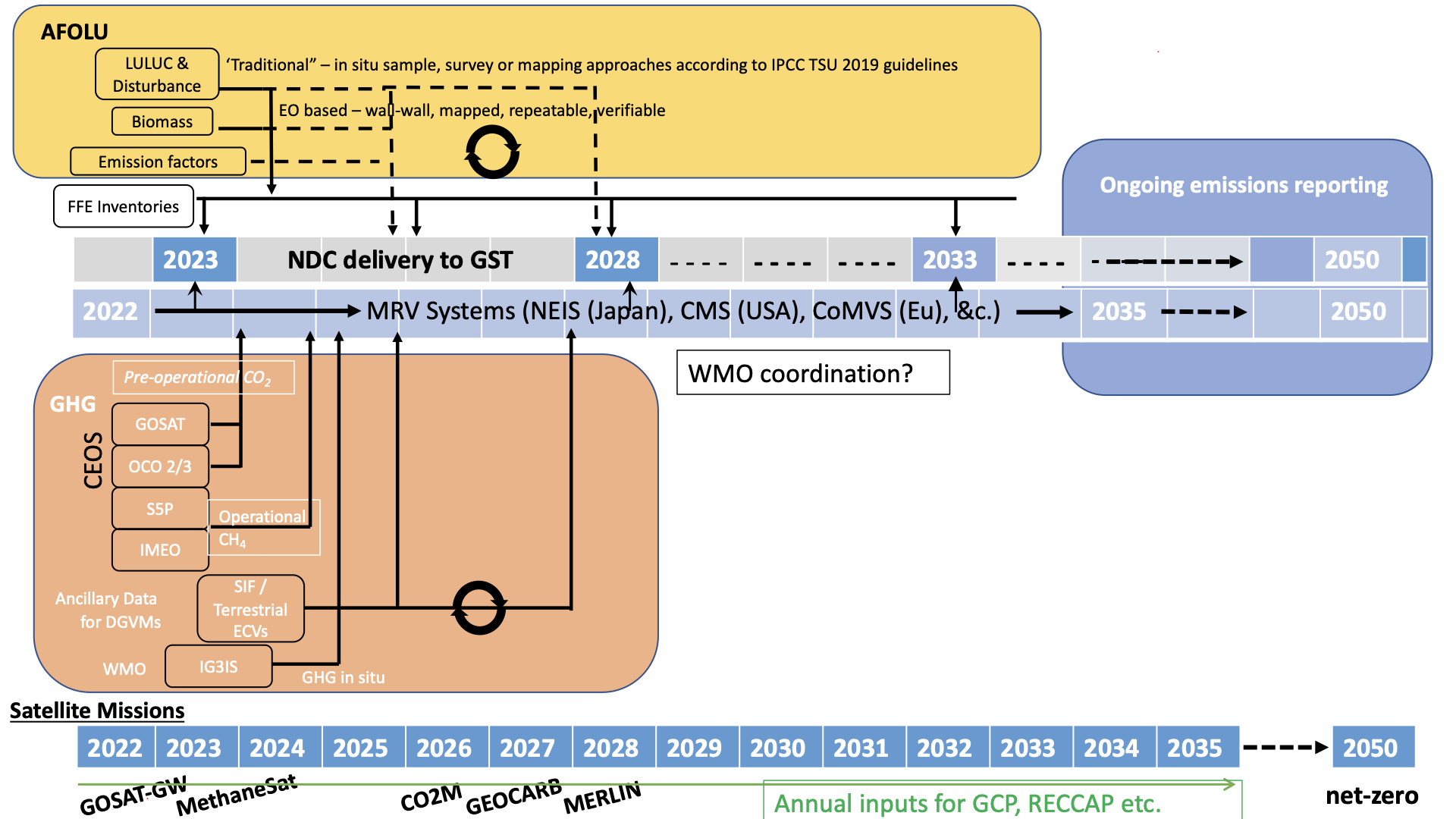 2.8 WGClimate Activities
Issues raised
CEOS Response to new GCOS IP underway from April
ECV inventory will be updated and restructured
Statement for COP will be planned as usual

Actions and Decisions recorded
CEOS Principals to consider nominating agency representatives to WGClimate if not already participating (in particular around oceans)
2.9 Update on CEOS Support to IMEO
Issues raised
IMEO-CEOS relationship remains high priority for SIT given the significance and relevance for EO
4 practical data threads underway: GHGSAT (CSA), TROPOMI NRT (ESA/EC), EnMAP (DLR), Joint data campaigns

Action and Decisions recorded and Documents endorsed
None
2.10 GEO-TREES
Issue raised
GEO-TREES implements the recommendations of the CEOS Aboveground Biomass Land Product Validation protocol by establishing 100 validation sites (50 MEur over a five year period). 
1% of required funds so far (CNES, ESA), further 1% under finalisation for 2 sites
Action and Decisions recorded
None
Documents endorsed
None
2.11 EO Handbook Progress
Issues raised
Implementation well underway, targeting GST1 and COP later this year
Simon Stiell of UNFCCC SEC EXEC agreed to feature in the foreword
Many CEOS groups are contributing content
CEOS SEC will provide usual review function - aimed for June
Will look for further outreach opportunities like GEO Ministerial

Actions and Decisions recorded & Documents endorsed
None
2.12 Discussion
Issue raised
TBA
Action and Decisions recorded
TBA
Documents endorsed
TBA
3.1 Sustainable Development Goals Session Introduction
3.2 CEOS Support to the SDGs
Issues raised
2023 deliverables with identified resources and tasks have been added to the CEOS Work Plan
New SDG Coordination Group has been working well, but increased awareness/engagement is needed across CEOS groups to remain relevant and have greatest impact
Future deliverables are under consideration for: wetland inventory (via new Ecosystem Task Team), SDG dashboard, and New Space
SIT Chair provides strategic oversight. SEO is the implementation lead. Need to continue to work closely with JAXA (to be represented in this CG) in the transition of the SIT Chair for 2024, to ensure efficient functioning
Need to review the relationship and roles with GEO SEC
Action and Decisions recorded and Documents endorsed
None
4.1 Biodiversity Session Introduction
Issue raised
TBA
Action and Decisions recorded
TBA
Documents endorsed
TBA
4.2 Ecosystems Extent Task Team (EETT)

 s
Issues raised
The overall driver for the task team is to increase the engagement CEOS has with Biodiversity: The Task Team is a vehicle for that.
White paper (integrated international perspective on how space-based Earth observations can be used to support ecosystem mapping and monitoring with a focus on ecosystem extent) aimed at Plenary 2023 
Demonstrator (scope TBD) delivered by Plenary 2024
Thanks expressed to Marie-Josee Bourassa who is retiring from CSA
Action and Decisions recorded
Agreed the nominations of additional co-leads of the Ecosystem Extent Task Team (EETT) from CSIRO (Shaun Levick) and USGS (Roger Sayre)
Documents endorsed
None
4.3 Biodiversity COP-15 Outcomes
Issue raised
COP-15 saw adoption of the Kunming-Montreal Global Biodiversity Framework (GBF)
The Global Biodiversity Observation System (GBiOS) is led by GEO BON
EO is recognised as an important source of information for the implementation of the GBF.
Opportunities for CEOS to support the production of indicators 
Important for CEOS to engage with existing mechanisms on technical and scientific cooperation 
Action and Decisions recorded
TBA
Documents endorsed
TBA
5.1 Oceans and Coasts Session Introduction
Issue raised
TBA
Action and Decisions recorded
TBA
Documents endorsed
TBA
5.2 UN Decade of Ocean Science for Sustainable Development
Issues raised
Vision 2030 is a collective ambition for the Ocean Decade Challenges - Next step in development is collectively identify the end-goal Ocean Decade Challenges, and steps measure progress to that goal
2024 Ocean Decade Conference is in Barcelona, Spain: 10 - 12 April 2024
To achieve transformation for the Ocean Decade GOOS has launched 3 integrated programmes: OBSERVING CO-DESIGN // COAST PREDICT  // CAPACITY DEVELOPMENT
GOOS wants to identify organizational  points of contact and establish regular communications designed to exchange progress and requirements 
Keen to look at priorities for shared interests with CEOS

Actions and Decisions recorded and Documents endorsed
None
5.3 COVERAGE Project Summary and Evaluation
Issue raised
COVERAGE sought to implement a five-year CEOS-endorsed New Initiative to visualize and access diverse ocean satellite and in situ observations and demonstrate its utility for marine biodiversity and sustainable resource management
COVERAGE team implemented a cloud-enabled technical platform that provides harmonized access and analysis of satellite and in situ ocean data from distributed sources.
COVERAGE achieved all stated objectives
Thanks to Vardis Tsontos, Jorge Vazquez, and the COVERAGE team at NASA JPL for leading this five-year effort and CEOS partners: EUMETSAT, CNES, NOAA, and the European Commission.
Actions and Decisions recorded & Documents endorsed
None
5.4 CEOS-COAST Pilots
Issue raised
Progress since SIT-37 includes: successful stakeholder outreach programs; several publications and science talks internationally; ongoing stakeholder co-design/co-development of products for pilots
Progress Highlights include:  
expansion of GA’s Shoreline Mapping product Africa-wide through Digital Earth Africa
successful Cal/Val testing in Latin America for the Coastal Eutrophication Indicators
public Beta-Testing release of COAST Application Knowledge Hub 
ISRO held user/stakeholder  workshop to demonstrate their SAR products on flooding, coastline mapping, bathymetry of river deltas
Next steps include: Transition of demonstrated pilot products to additional regions, esp least developed nations.
Continuity mechanism TBD but important as COAST is formal Ocean Decade Contribution
Actions and Decisions recorded and documents endorsed
None
5.5 Ocean Coordination Team
Issues raised
OCG extended at 2022 Plenary for six months. Requesting approval for a 6 additional month extension of OCG to finalize this proposal by Plenary 2023
Two options going forward have been formulated:
Form a new 2-year Ocean/Coastal CEOS AHT that is potentially a stepping stone to a new CEOS Working Group. 
Establish a cross-cutting informal team, under the SIT Chair, of dedicated Domain SMEs for Oceans, Coasts and Cryosphere (potentially Atmosphere and Land as well if the need/desire exists within CEOS). 
Discussion on need for clarity of the case being made before considering organisational aspects
Actions and Decisions recorded and Documents endorsed
Agreed to an extension until 2023 CEOS Plenary of the Oceans Coordination Group to finalise the proposed way forward.
5.6 Day 1 General Closing Remarks
Issue raised
TBA
Action and Decisions recorded
TBA
Documents endorsed
TBA
6.1 New Space Session Introduction
Issues raised
Overview of the space economy and definitions of New Space
Trends supporting growth in EO data products & services

Actions and Decisions recorded and Documents endorsed
None
6.2 Agency Interventions
Issues raised
UKSA promotes EO and New Space concepts as a priority. See a number of open questions for CEOS:
How should the activities of CEOS incorporate all missions?
Should data policy of CEOS be adapted to account for different business models – or should institutionally bought data be available as free and open like the data of institutionally built missions? 
How to ensure all types of missions can be progressed to suit all types of user needs?
JAXA explained about Consortium for Satellite Earth Observation (CONSEO): Platform for Industry, Academia, Government Partnership in Japan - moving to establish new business partnerships
NASA explained the Commercial Smallsat Data Acquisition (CSDA) Program 
Actions and Decisions recorded
None
6.3 New Space Task Team (NSTT)
Issues raised
Definition should be careful not to favour particular companies or sectors
Our opportunity is to optimise impact of EO, including now by many smaller companies - via support on standards, data quality, interoperability etc (which they dont have capacity to do alone)
Action and Decisions recorded
TBA
Documents endorsed
CEOS Agencies invited to comment on the New Space Task Team Paper ahead of the next Team call
By mid-April, in light of SIT-38 discussions
6.4 Discussions
Issue raised
TBA
Action and Decisions recorded
TBA
Documents endorsed
TBA
7.1 CEOS Working Group and Virtual Constellation Topics
Issues raised
7.2 Opportunities for Engagement with Commercial Sector in Cal-Val
Issues raised
Cal-Val opportunities:
Comprehensive standard for mission quality defined by ESA & NASA 
Currently in use in ESA/NASA commercial missions QA evaluation
WGCV setting up a SITSAT coordination group

Actions and Decisions recorded
None
7.3 CEOS Interoperability Framework
Issues raised
WGISS-led Interoperability Framework explained 

Actions and Decisions recorded
Agreed that the deadlines for Actions 36-10 and 36-11 from 2022 Plenary, in relation to an interoperability framework from WGISS and volunteers from CEOS agencies to contribute, be extended to SIT TW 2023.
7.4 CEOS Engagement with Standards Organisations
Issue raised
The state of CEOS engagement in various standards (small and big ‘s’) activities remains unclear and uncoordinated
To date, there has been very little appetite or resources for this activity
SIT TW 2022 side meeting agreed that increased coordination would be helpful
The broader community is moving forward, making decisions and new tools and standards that impact CEOS agencies (e.g., STAC example - CEOS very much reactionary?) without coordinated CEOS engagement
New Space session suggested CEOS has a key role to play in setting standards for New Space, but in fact it may be the other way around in some respects
Actions and Decisions recorded and Documents endorsed
Recommended that the New Space Task Team take this forward as central to their scope
7.7 Landsat Next Update
Issue raised
TBA
Action and Decisions recorded
TBA
Documents endorsed
TBA
7.8 Copernicus Data Space Ecosystem
Issue raised
TBA
Action and Decisions recorded
TBA
Documents endorsed
TBA
7.7 EOTEC DevNet Sustainability Plan

s
Issues raised
Good progress has been made in pilot phase
Over 600 individuals from 87 countries on six continents have used EOTEC DevNet to build connections, promote their activities, identify new opportunities and resources, and partner around common objectives.
WGCap-12 meeting held in conjunction with UNSpace meeting
WGCapD needs a new Vice-Chair 

Action and Decisions recorded
CEOS Agencies encouraged to consider nominating a Vice-Chair for the WGCapD for when SANSA assumes the Chair at 2023 Plenary
7.8 WG Disasters and Kahramanmaraş Supersite
Issues raised
WG Disasters pilots and demonstrators proceeding well
There are 15 GSNL (Geohazards Supersites & Natural Laboratories)
Vice-chair nomination from UNOOSA
Kahramanmaraş Event Supersite science results shown for Feb 6 Earthquake of Syria/Turkey
Significant data quantity provided by CEOS agencies
JAXA noted ALOS-2 ScanSAR data is on GEE and available
Actions and Decisions recorded
None
Documents endorsed
None
7.10 Precipitation Observation Continuity

s
Issues raised
The Precipitation Virtual Constellation is currently built around the Global Precipitation Measurement (GPM) mission, formed of the GPM Core Observatory and a constellation of international partner satellites/sensors
Passive microwave observation gaps foreseen
The NASA Precipitation Processing System (PPS) operations end 1 year after GPM ends (2028?) 

Action and Decisions recorded
None
7.11 GEOGLAM and Rapid Response for Food Security

s
Issues raised
GEOGLAM is establishing an agricultural rapid response center - an innovative, policy-driven framework for flexible, responsive action to urgent need.
Open data from public space agencies is critical. Once rapid response process is triggered, increase the priority of non-standard acquisition public agency data products (e.g. SAR missions)
Support for EAV development through ARD products to support rapid response when/where required
Help with the commercial sector to fill data gaps
Want to start conversation with CEOS and space agencies

Actions and Decisions recorded
None
7.12 PM2.5 White Paper

s
Issues raised
GEOGLAM is establishing an agricultural rapid response center - an innovative, policy-driven framework for flexible, responsive action to urgent need.
Open data from public space agencies is critical. Once rapid response process is triggered, increase the priority of non-standard acquisition public agency data products (e.g. SAR missions)
Support for EAV development through ARD products to support rapid response when/where required
Help with the commercial sector to fill data gaps
Want to start conversation with CEOS and space agencies

Actions and Decisions recorded
None
8.1 CEOS Plenary Topics
Issue raised
TBA
Action and Decisions recorded
TBA
Documents endorsed
TBA
8.2 Progress on CEOS Chair 2023 Priorities
Issue raised
Chair reviewed their priorities on: GST/UNFCCC, GHG & AFOLU Roadmaps, New Space task Team
GISTDA reaching out to agencies who havent attended CEOS lately
CEOS Plenary week confirmed for week of 13 Nov in Chiang Rai
Action and Decisions recorded
None
Documents endorsed
None
9.1 Update from GEO Secretariat
Issues raised
Post-2025 GEO Working Group is well underway
The process leading to the Cape Town ministerial in November was outlined
GEO-Land Degradation Neutrality (LDN) approach explained
Noted the need for CEOS to have influence on the GEO foundational tasks
Action and Decisions recorded
None
Documents endorsed
None
9.2 CEOS Systems Engineering Office Report
Issues raised
SEO supporting range of CEOS activities, including: ARD, EAIL, Ecosystem Extent, ODC and New Space
A cross-cloud comparison study has been initiated by SEO. Arose from Pecora meeting. 
Will report back to CEOS on lessons learned from use of EO data in the different platforms
SEO will be at IGARSS and GEO Week in 2023
Noted role of CEOS and SEO for the GEO Open Data effort

Action and Decisions recorded and Documents endorsed
None
9.3 CEOS Communications
Issues raised
Overview of comms efforts in the past year
Action and Decisions recorded
On CEOS communications, CEOS Agencies are invited to provide the SEO with contact details for communications staff within their Agency willing to cooperate and to nominate any representatives interested in joining the CEOS Comms team. 
SEO to bring a new CEOS Comms Strategy to CEOS Plenary 2023 for approval
Documents endorsed
None
9.4 Distinct Purposes for CEOS Meetings
Issue raised
TBA
Action and Decisions recorded
TBA
Documents endorsed
TBA
9.5 AOB
Issue raised
TBA
Action and Decisions recorded
TBA
Documents endorsed
TBA